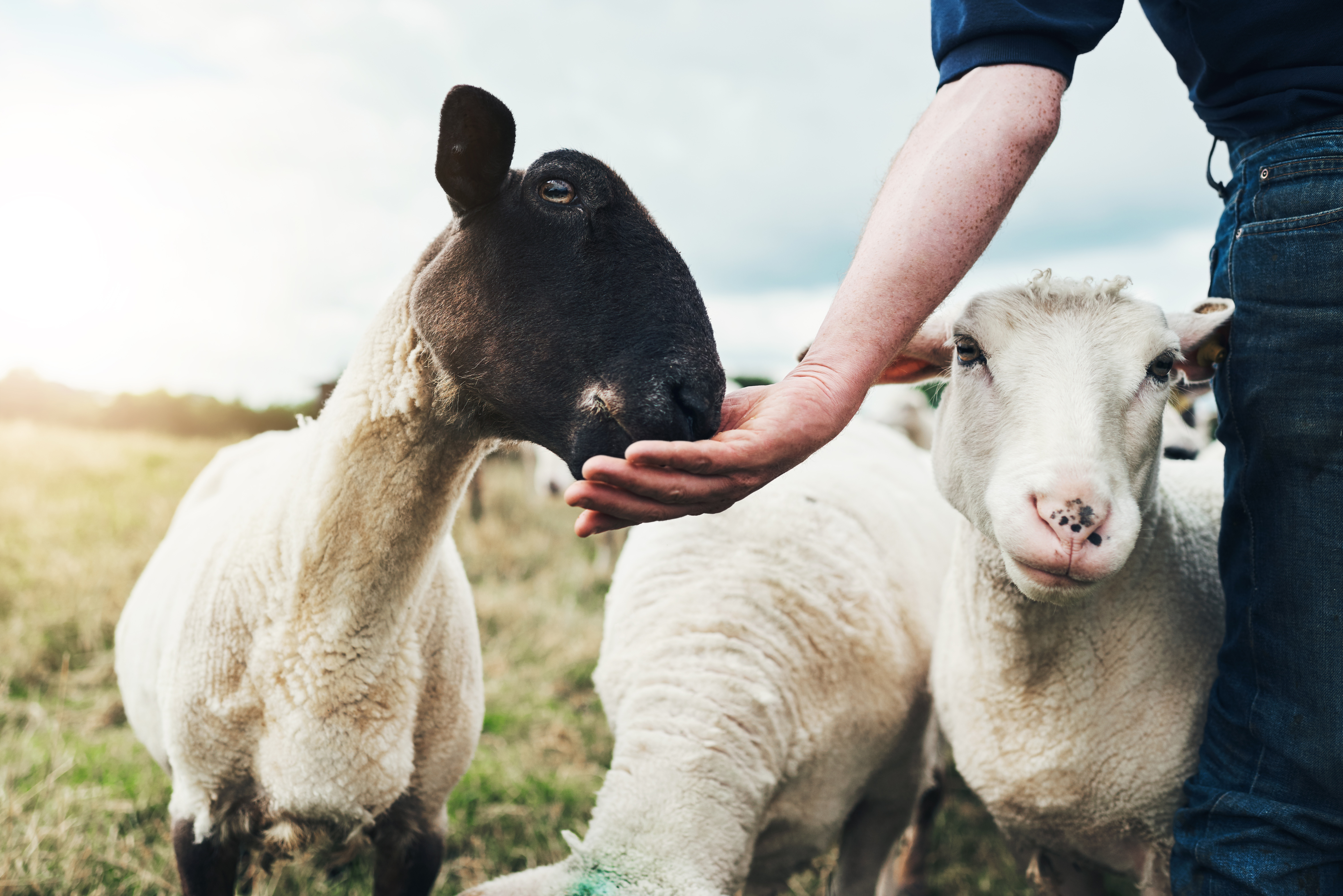 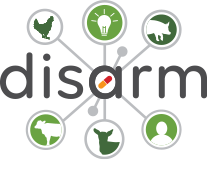 Optimalios gyvulių laikymo patalpos
Iš DISARM projekto
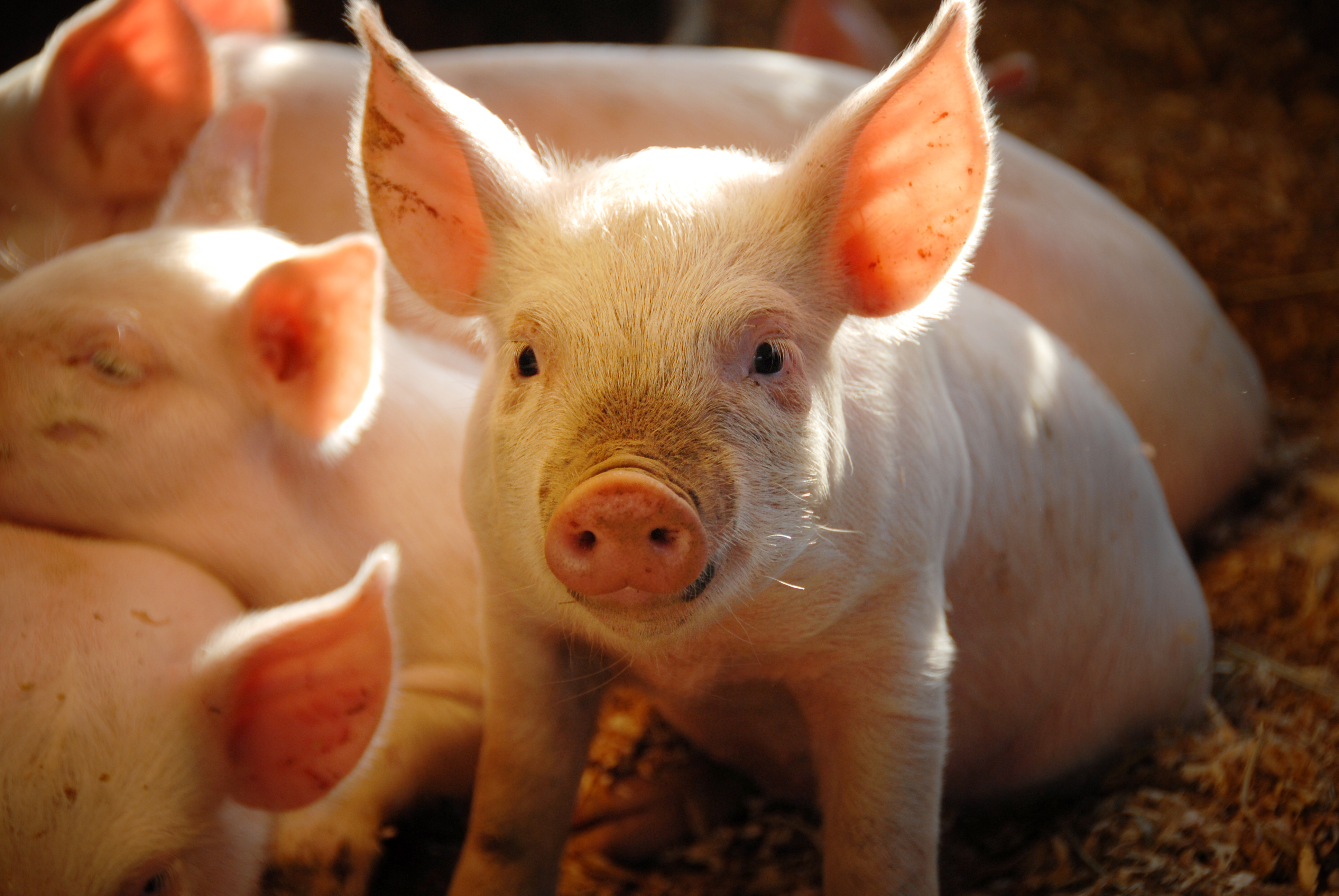 PAGRINDINIAI TIKSLAI
Informuoti apie geriausią praktiką siekiant optimizuoti gyvulių laikymo patalpas 

Pagerinti gyvūnų sveikatą 

Sumažinti antimikrobinių medžiagų naudojimą
2
LAIKYMO VIETOMS BŪDINGI KELI ASPEKTAI
Aplinka, atitinkanti gyvūnų poreikius, mažinanti stresą, sulaikanti infekcines ligas, – kitas svarbus veiksnys išlaikant geros gyvūno sveikatos ir gerovės standartus.
3
LAIKYMO VIETOS SISTEMOSDengti paviršiai paukščių, kiaulių ir pieno ūkiuose
4
[Speaker Notes: https://www.youtube.com/watch?v=LX07F7turyg]
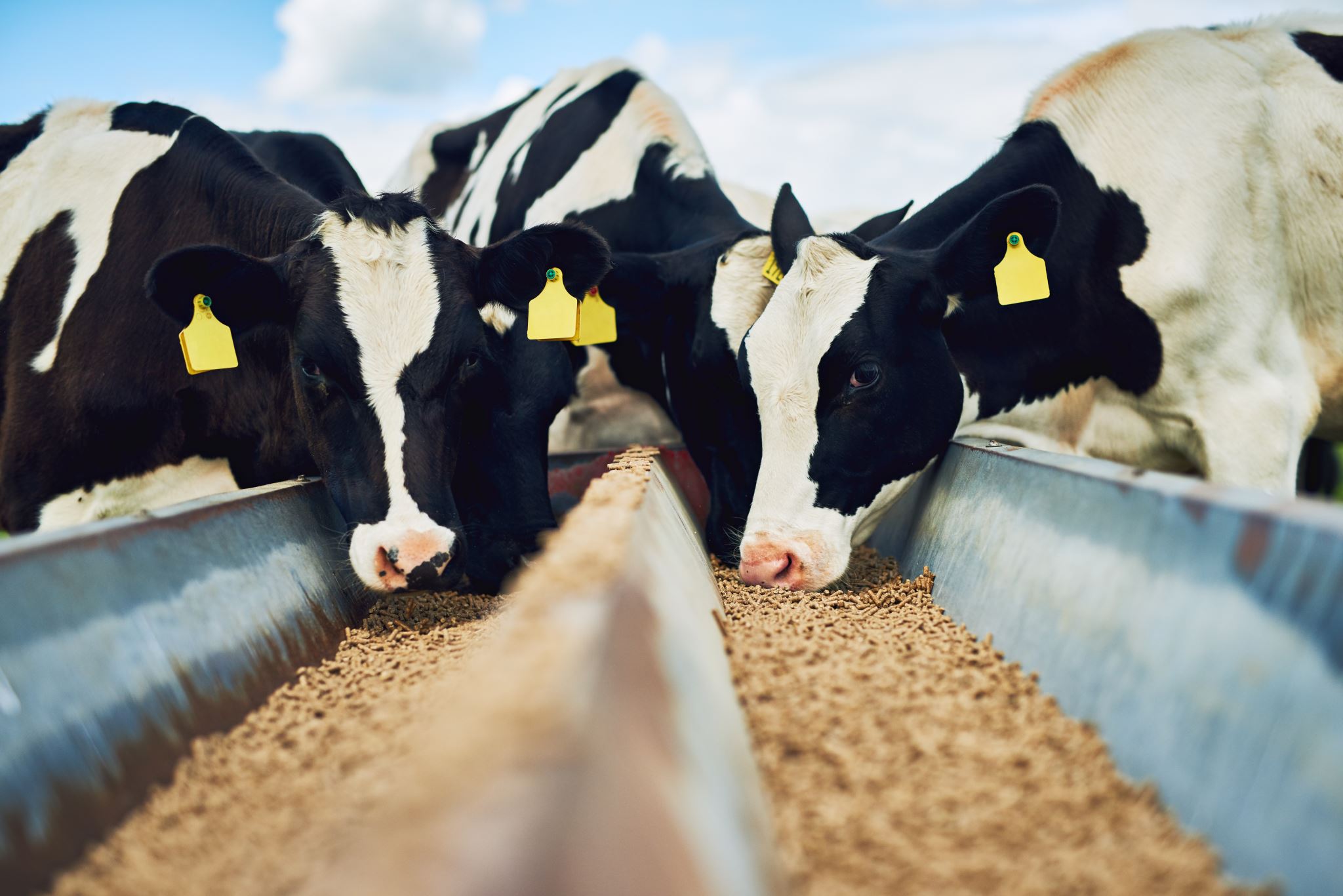 APLINKA
Suteikiant gyvūnams švarią, sausą, patogią aplinką, kuri atitinka jų fizinius, socialinius ir protinius poreikius, gali pagerėti produkcijos, sveikatos, gerovės rodikliai ir sumažėti neigiama įtampa:
tinkamos dezinfekavimo priemonės, paklotai ir grindų substratai;
reguliarus valymas, atliekų šalinimas, paruošiamas švarus, sausas paklotas ir kraiko medžiaga;
pakankamas plotas ir poilsio, mankštos bei gyvūno rūšiai būdingą elgesį užtikrinančios patalpos;
tinkamas socialinis ir aplinkos gerinimas.
Galimybė suteikti gyvūnams aplinką, kurioje jie bus laimingi ir patogiai jausis, prisidėti prie mažesnio imlumo ligoms ir lengvesnio valdymo.
5
GRUPINIS VALDYMAS
Efektyvus gyvūnų grupių valdymas užtikrina tinkamą socialinį kontaktą ir mažina sužalojimų bei ligų riziką, todėl sumažėja ir gydymo antibiotikais poreikis:
pakanka vietos, kad nebūtų grūsties;
gyvūnus reikia reguliariai stebėti siekiant atpažinti ankstyvus ligų ar kitų problemų požymius;
reikia išlaikyti pastovias grupes vengiant kartu laikyti skirtingų grupių gyvūnus, o jaunus gyvūnus reikia laikyti atskirai nuo senesnių;
prieš įleidžiant kitą gyvūnų grupę į aptvarą, jį reikia išvalyti, dezinfekuoti, išdžiovinti ir palaikyti tuščią, kad sumažėtų patogenų rizika.
Prižiūrėtojai pirmiausia turi eiti į jaunų gyvūnų laikymo vietą, o paskui – į senų gyvūnų laikymo vietą. Jei reikia pereiti iš senų gyvūnų laikymo vietos į jaunų gyvūnų laikymo vietą, prižiūrėtojai privalo pasikeisti avalynę ir apsauginius drabužius.
6
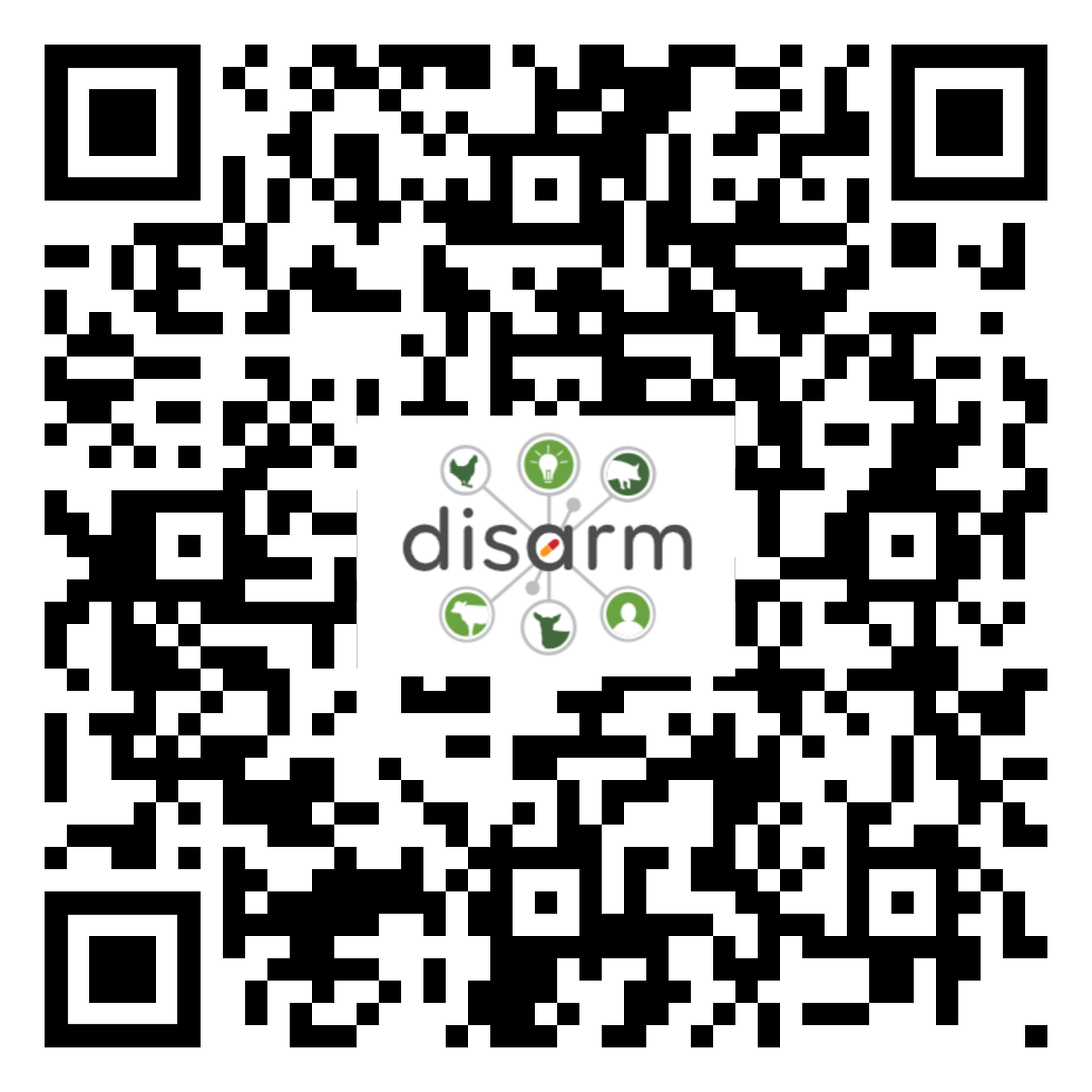 Nuskenuokite šį QR kodą ir sužinokite daugiau apie DISARM siekį arba apsilankykite https://shorturl.at/rCGP3.
Šį projektą finansuoja Europos Sąjungos bendroji mokslinių tyrimų ir inovacijų programa „Horizontas 2020“ pagal susitarimą dėl dotacijos Nr. 817591.
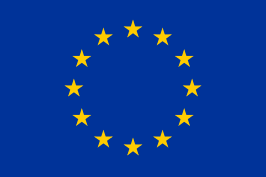 7
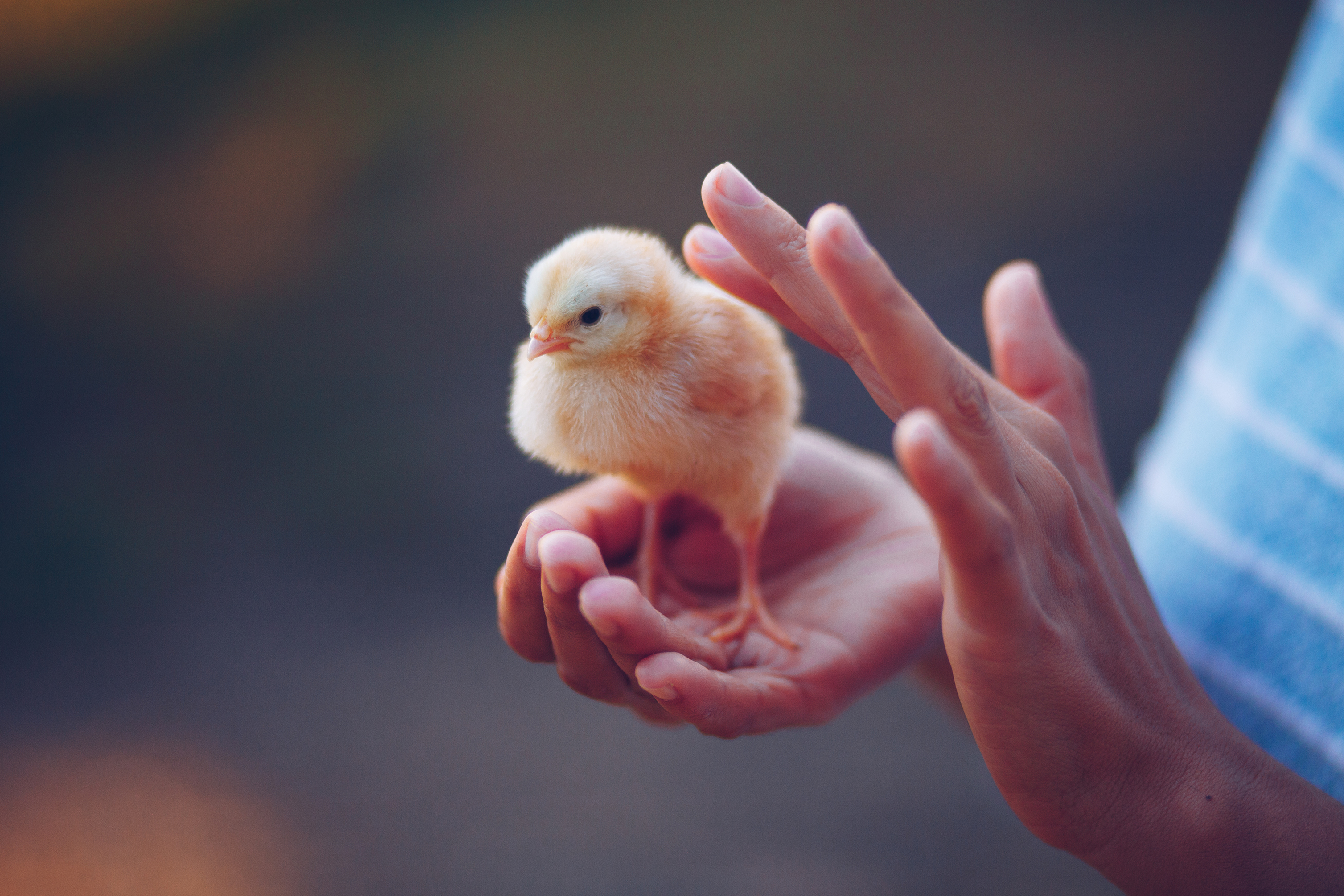 Ačiū!
8